Управление памятью
Захаров Иван,
ДНК им. В.А. Витязевой
Указатели
Определение {
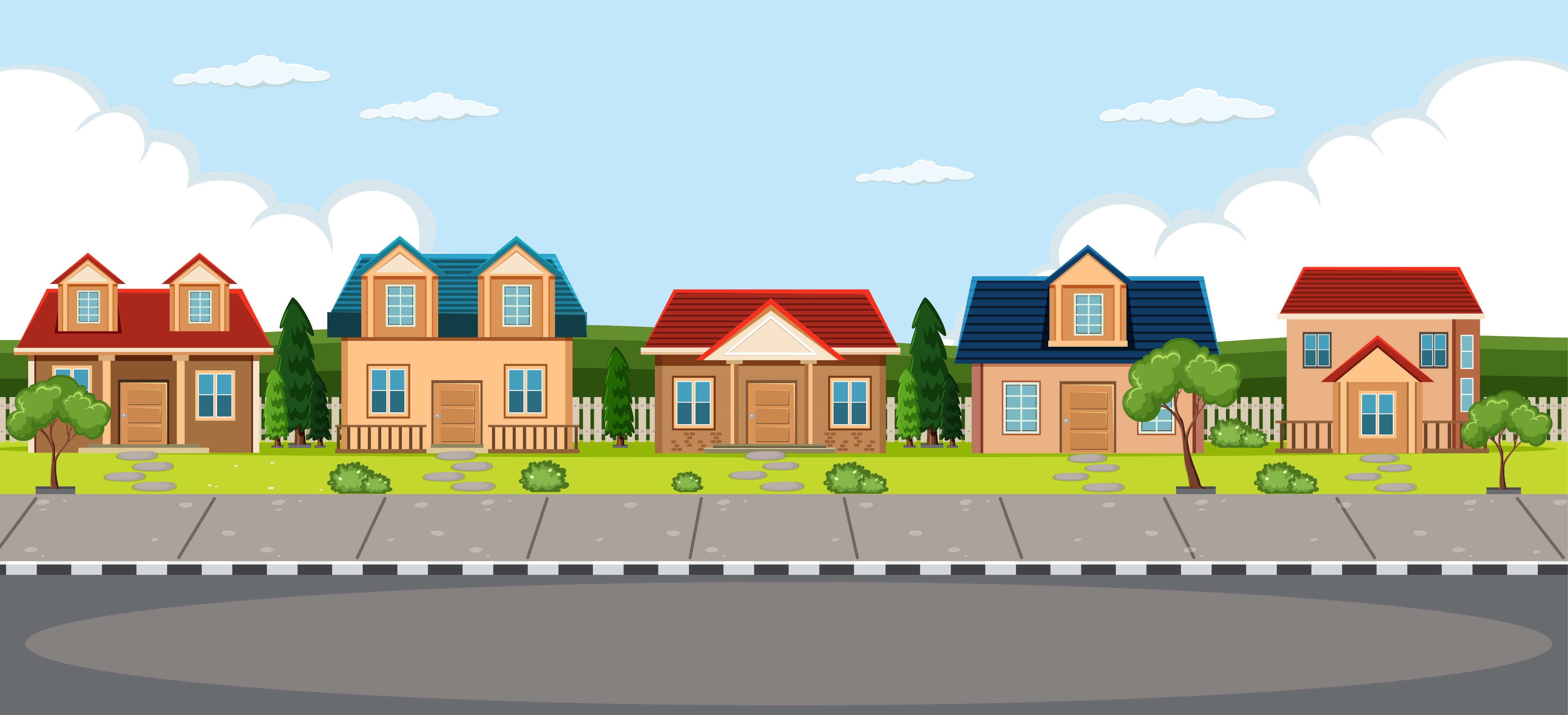 1
2
3
4
5
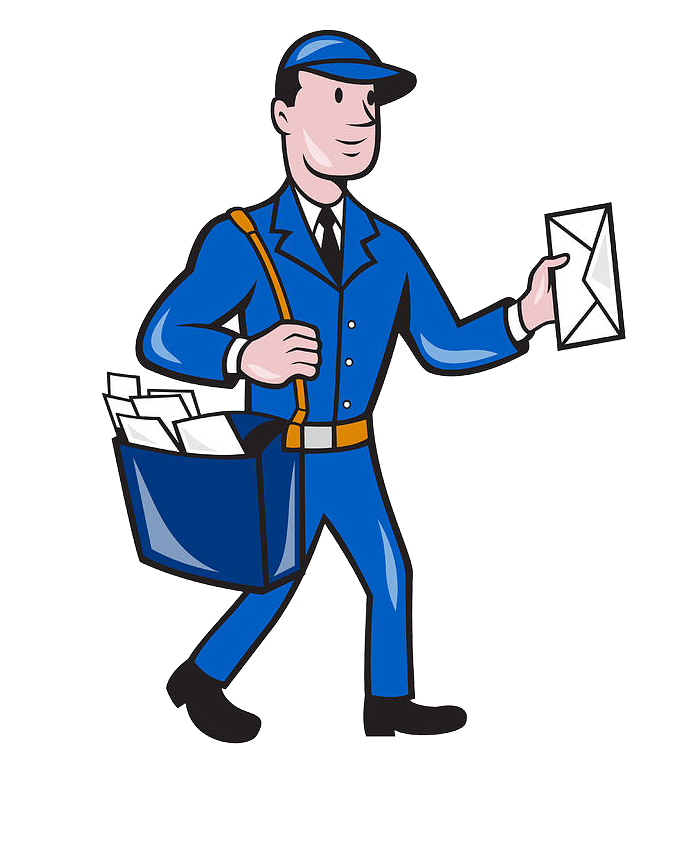 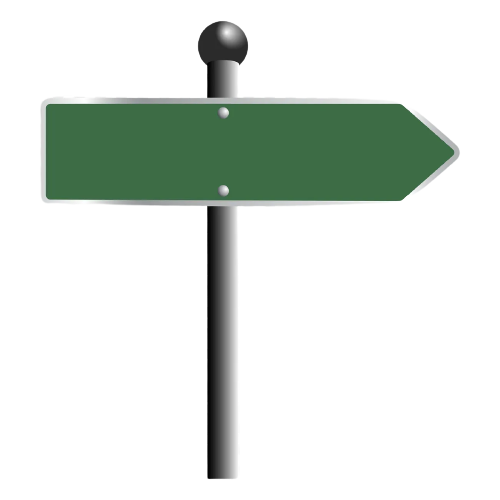 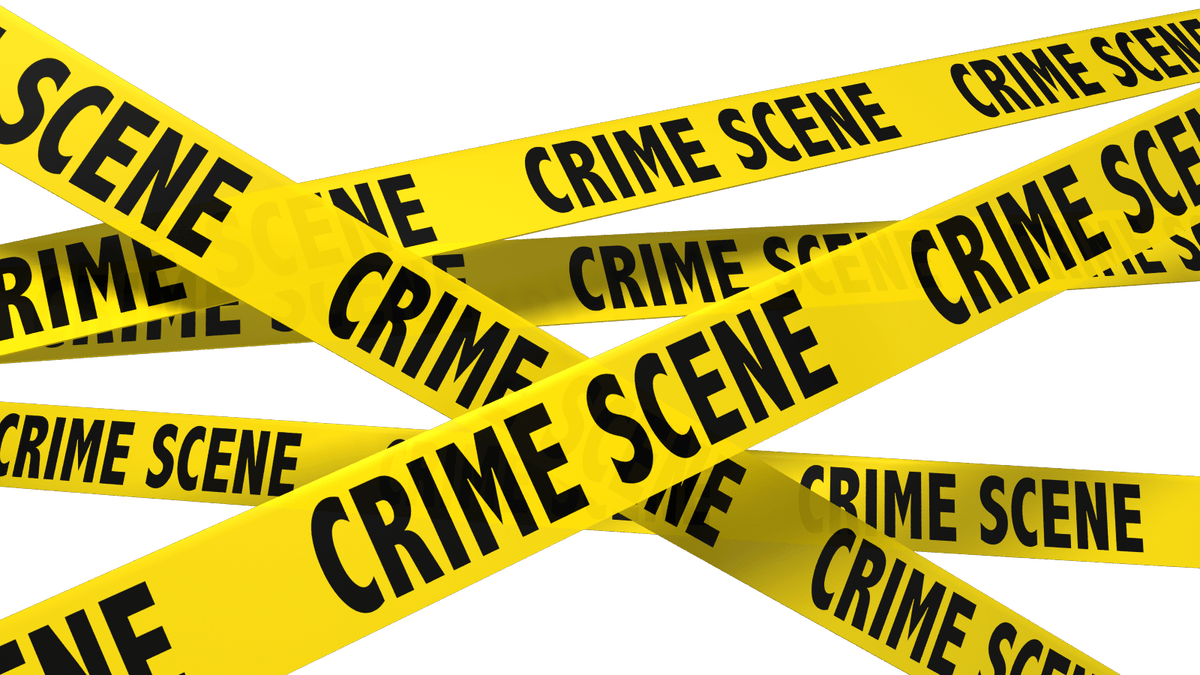 1
Ул. имени Линуса Торвальдса
Определение {
Указатели – это целые числа (int), значением которых служат адреса других объектов (переменных, констант, указателей) или функций.
int – тип объекта на который указываем
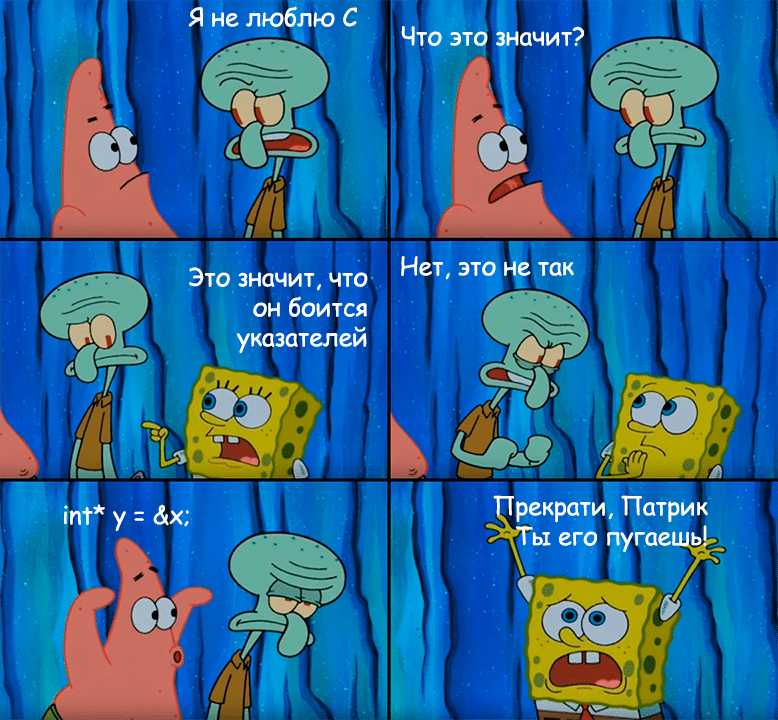 * - эта переменная будет указателем
& - адрес переменной
Операции с указателями {
01
Присваивание адреса
int var = 4;
void *pvar = &var;
В данном случае можно будет узнать только адрес, но не изменить данные, т.к. был указан тип void.
02
Разыменование (получение данных объекта, на который указываем)
int *pvar = &var;
int a = *pvar;
*имя_указателя – операция позволяет получить объект по адресу, который хранится в указателе.
03
Нулевые указатели
В качестве альтернативы nullptr можно также использовать NULL или просто 0.
void *pvar = nullptr;
Операции с указателями {
04
Присвоение указателю другого указателя
int var = 4;
int *pvar = &var;
int *ppvar = pvar;
Оба указателя будут указывать на одну и ту же ячейку памяти.
05
Операции сравнения
К указателям могут применяться операции сравнения >, >=, <, <=,==, !=. Операции сравнения применяются только к указателям одного типа. Для сравнения используются номера адресов.
Пример. Используя один указатель изменить значение переменных a и b на число 10. Результат вывести на экран.
Вывод
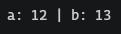 Указатели на функции {
Указатель на функцию (function pointer) хранит адрес функции. По сути указатель на функцию содержит адрес первого байта в памяти, по которому располагается выполняемый код функции.


тип – это тип возвращаемый функцией;
имя_указателя – псевдоним по которому мы будем обращаться к указателю;
параметры – типы каждого параметра, которые должна принять функция.
тип (*имя_указателя) (параметры);
Пример. Написать простую программу-калькулятор.
В функцию calculate передается в качестве параметра указатель на другую функцию, которая определит какой тип операции совершит основная функция.
Вывод
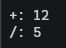 Где используются указатели {
Итерация по массиву.
Динамическое выделение памяти.
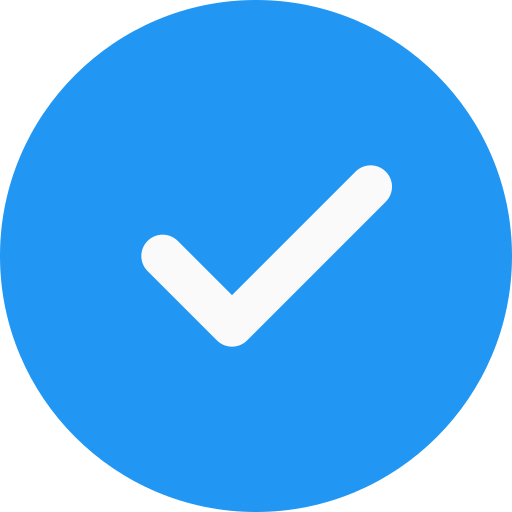 Передача большого количества данных без копирования.
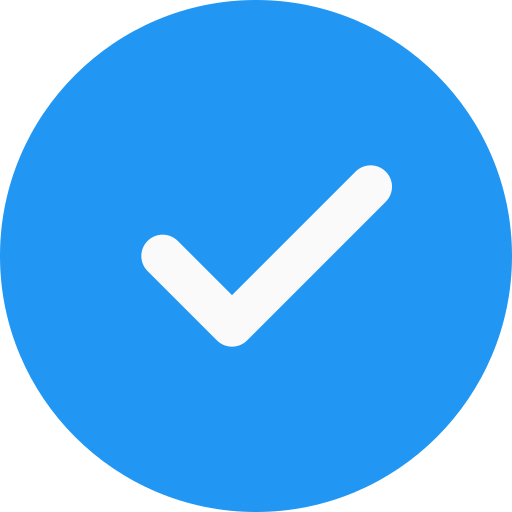 Передачи одной функции в качестве параметра другой функции.
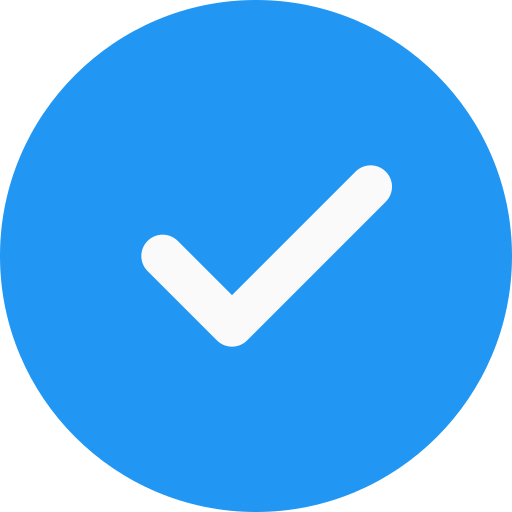 …
Ссылки
Операции с указателями {
Cсылка - это альтернативное имя для объекта. Для определения ссылки применяется знак амперсанда &.
тип &ссылки = переменная;
Важно! Ссылка обязательно должна указывать на какое-то значение в памяти!
int var = 4;
int &rvar = var;
int &rvar;
int &rvar = 10;
Пример. С помощью подпрограммы увеличить целое число на 1.
Сравнительная характеристика ссылок и указателей {